TECNOLOGÍA Y MEDIO AMBIENTE
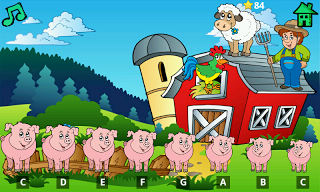 MEDIO AMBIENTE
REGLAS PARA SU CUIDADO
1
2
3
4
5
6
7
8
¿QUÉ ES EL MEDIO AMBIENTE?
El medio ambiente es todo lo que afecta a un ser vivo y condiciona las circunstancias de la vida.
Los valores naturales, sociales y culturales que existen en un lugar y momento, influyen en la vida de las personas y las generaciones futuras. No se trata sólo del espacio en el que vivimos sino que también abarca seres vivos, objetos, agua, suelo, aire y las relaciones entre ellos.
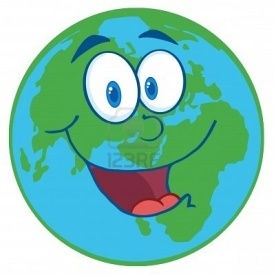 REGLAS PARA EL CUIDADO DEL MEDIO AMBIENTE
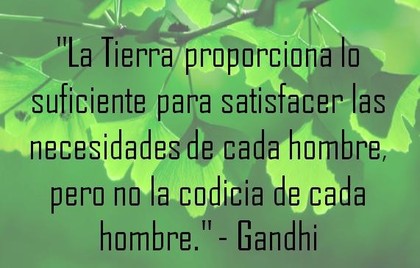 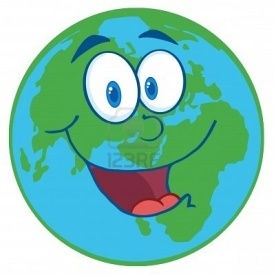 REGLA N°2
REGLA N°1
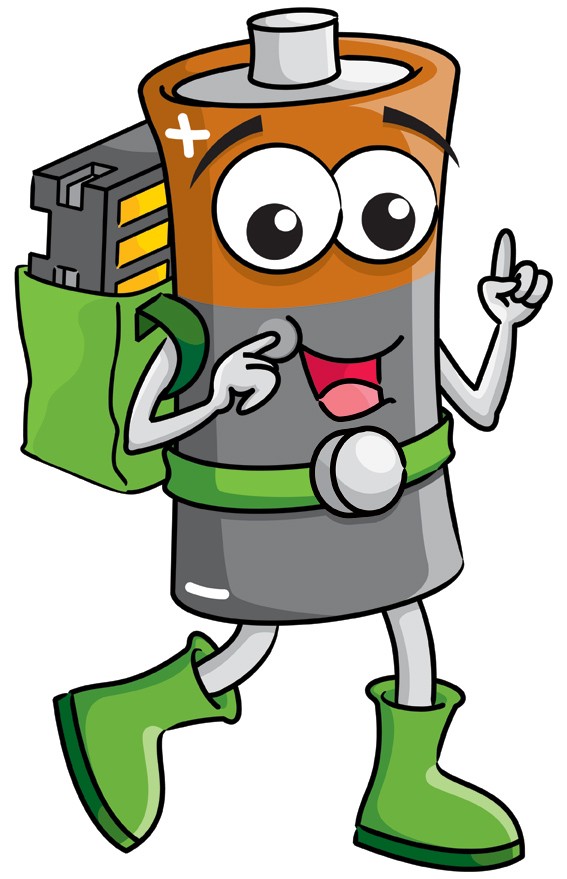 No tires las pilas a la basura, sepáralas del resto. Procura usar pilas recargables, son más ecológicas.
Separar la basura orgánica e inorgánica.
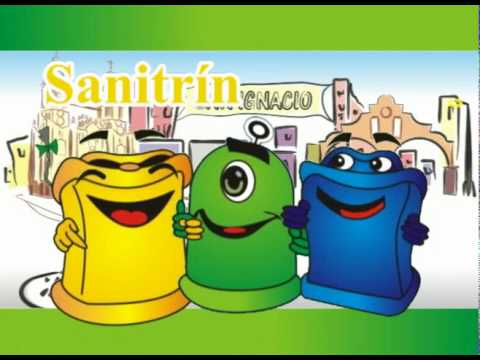 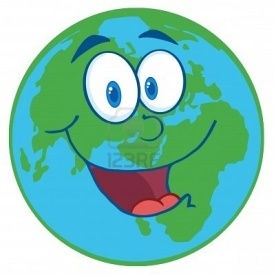 REGLA N°3
REGLA N°4
Es importante que las fabricas sean controladas regularmente para que cumplan con medidas contra la contaminación.
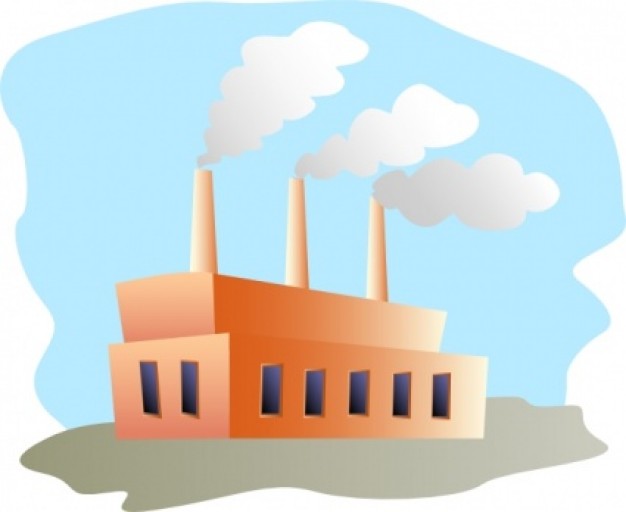 No uses productos que están prohibidos porque contaminan el medio ambiente por ejemplo el gas metano en los aerosoles.
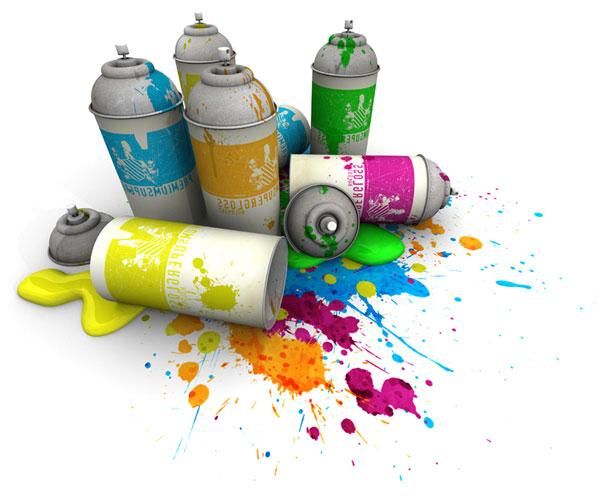 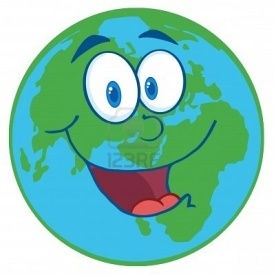 REGLA N°5
REGLA N°6
No uses electrodomésticos innecesarios como cepillos de dientes, abrelatas, cuchillos eléctricos, etc y ten en cuenta los criterios de ahorro energético al comprar nuevos frigoríficos, lavadoras, etc.
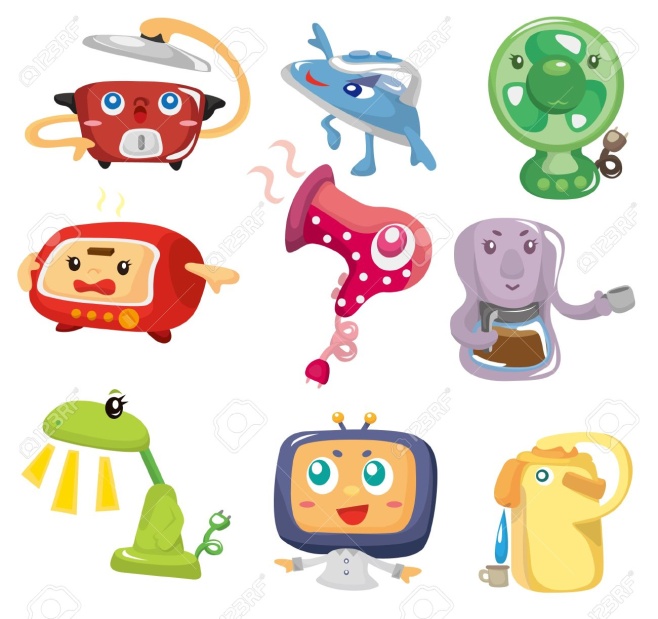 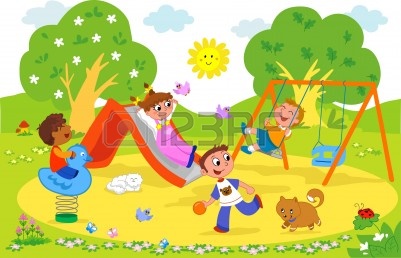 No contaminar los parques nacionales, lagos, viviendas, etc.
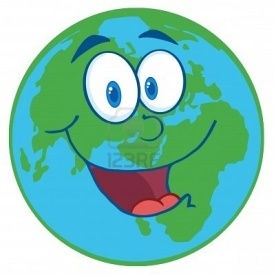 REGLA N°7
REGLA N°8
Nunca tires productos tóxicos, pintura o aceite de cocinar al desagüe. Sepáralo.
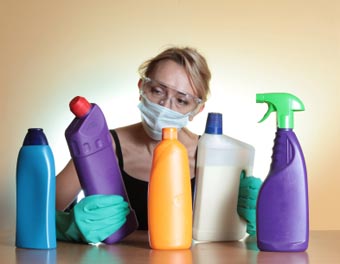 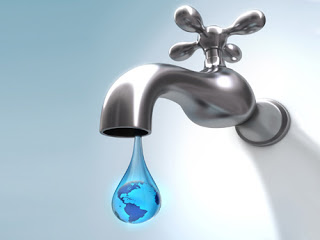 Repara las goteras. Una gota de agua por segundo son 30 litros de agua al día.
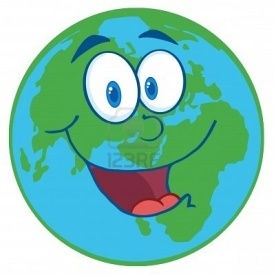